1 ページのプロジェクト憲章テンプレート
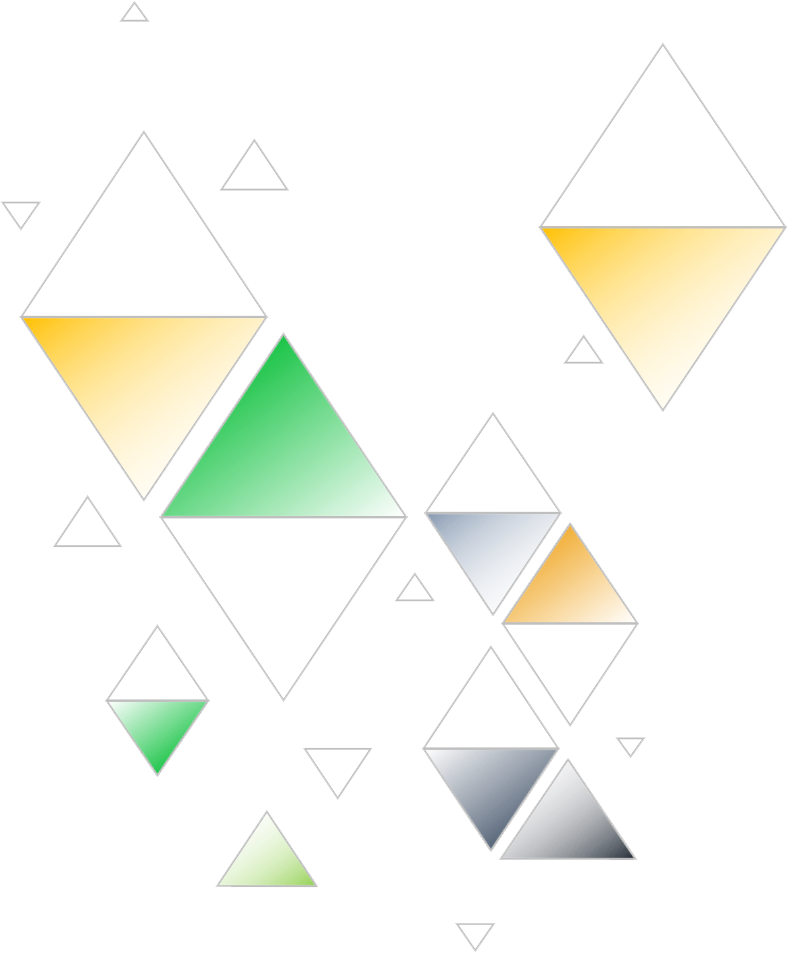 1 ページのプロジェクト憲章テンプレート